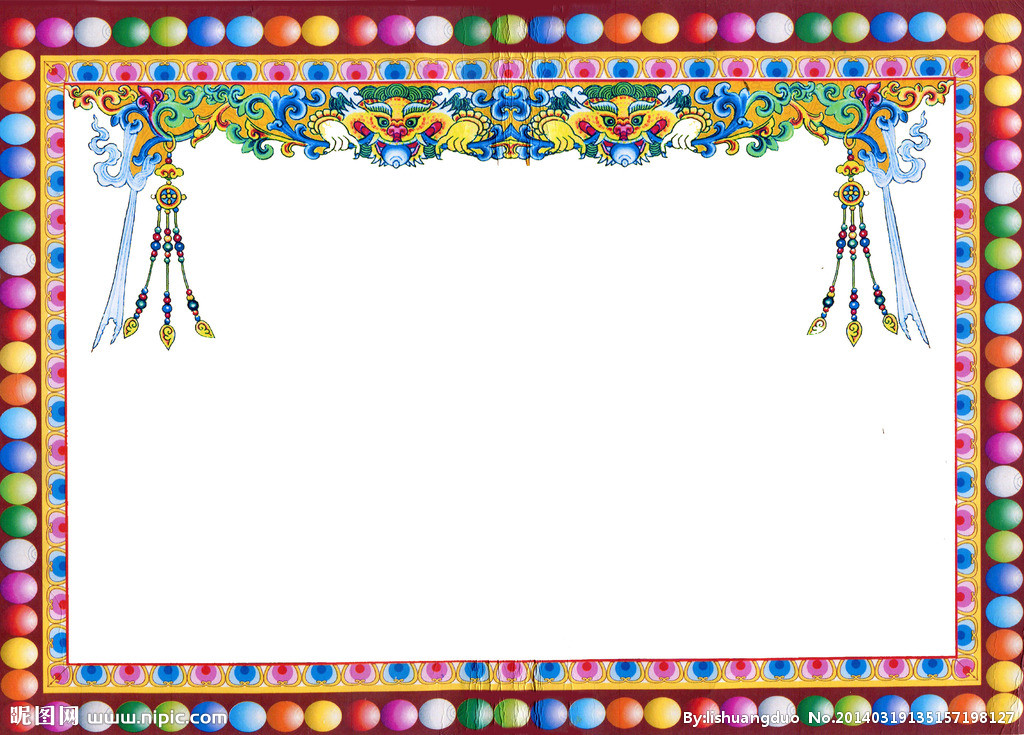 ༢.སྔོོན་འཇུག་ད་+མིིིང་གཞིིི་
+རྗེེེས་འཇུག་+ཡང་འཇུག།
༡.སྔོོན་འཇུག་ད་+མིིིང་གཞིིི་+རྗེེེས་འཇུག་+ཡང་འཇུག།
-ག-ག-  གག་
ད
ད
ད
ཀ-ར-  ཀར་
ད
-པ-ལ- པལ་
ད
ད
ད
-ང-ར- ངར་
ད
ད
-པ-ལ- པལ་
ད
ད
-བ-ར- བར
ད
-ང-ང-ས- ངངས་
ད
ད
ད
-མ-ང-ས- མངས་
ད
༢.རིིི་མོོོར་བལྟས་ནས་མིིང་ཚིིིག་སློོབ་པ།
དར་དམར་
དཀར་པོོོ་
དམག་མིིི་
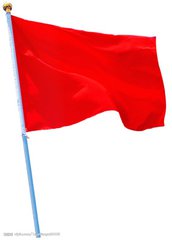 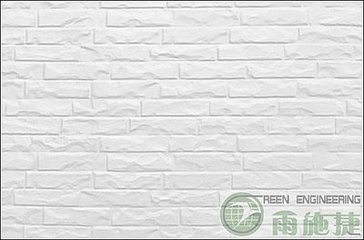 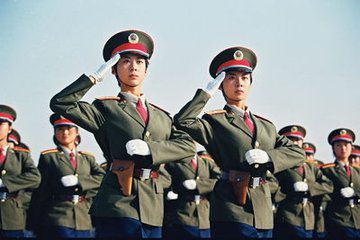 ༣.  ནག་པང་ཐོོོག་གོོོང་གིིི་ཡིིི་གེེེ་རྣམས་འབྲིིི་སྟངས་སྦྱོོོང་དགོོོས།
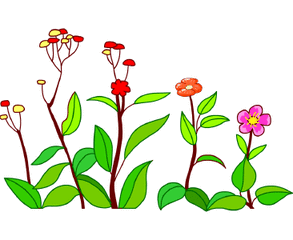 དཀར་པོོ་
དམག་མིི་
དར་དམར་
དཀའ་ངལ་
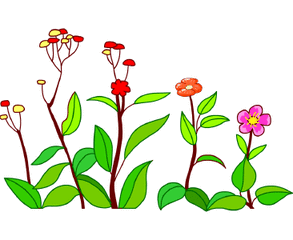 ༤.  སྔོོན་འཇུག+མིིིང་གཞིིི་+དབྱངས་+རྗེེེས་འཇུག་+ཡང་འཇུག།
-གོོོ-ན- གོོོན་
ད
ད
ད
-ཀོོོ-ན- ཀོོོན་
ད
-ངུ-ལ-  ངུལ་
ད
ད
-བུ-ར- བུར་
ད
ད
-བུ-ག-ས- བུགས་
ད
ད
-གོོོ-ང-ས- གོོོངས་
ད
ད
ད
-མིིི-ག-ས- མིིིགས་
ད
ད
ད
-བུ- བུ་
ད
-བེེེ-ན- བེེེན་
ད
རིིི་
མོོོར་
བལྟས་
ནས་
མིིིང་
ཤེེེས་
པ་
བྱེེེད་
དགོོོས།
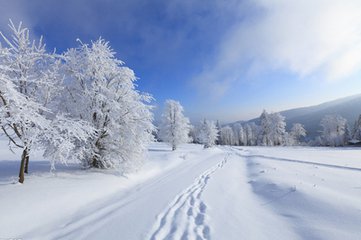 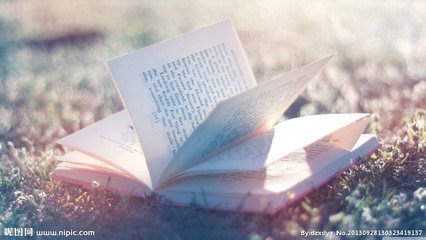 དགུན་ཁ་
དཔེེེ་དེེེབ་
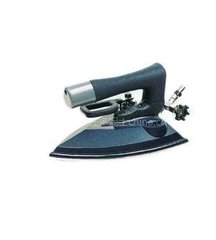 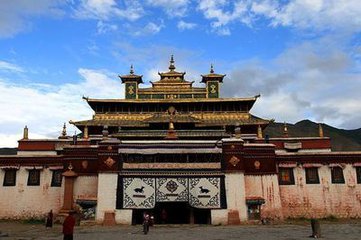 དབུར་ཏེེེ་
དགོོོན་པ་
ནག་པང་ཐོོོག་གོོོང་གིིི་ཡིིི་གེེེ་རྣམས་འབྲིིི་སྟངས་སྦྱོོོང་དགོོོས།
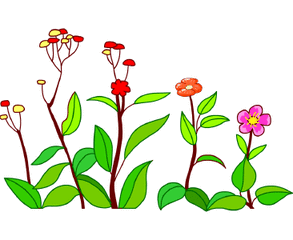 དགུན་ཁ་
དཔེེེ་དེེེབ་
དབུར་ཏེེ་
དགོོན་པ་
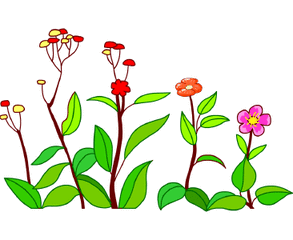 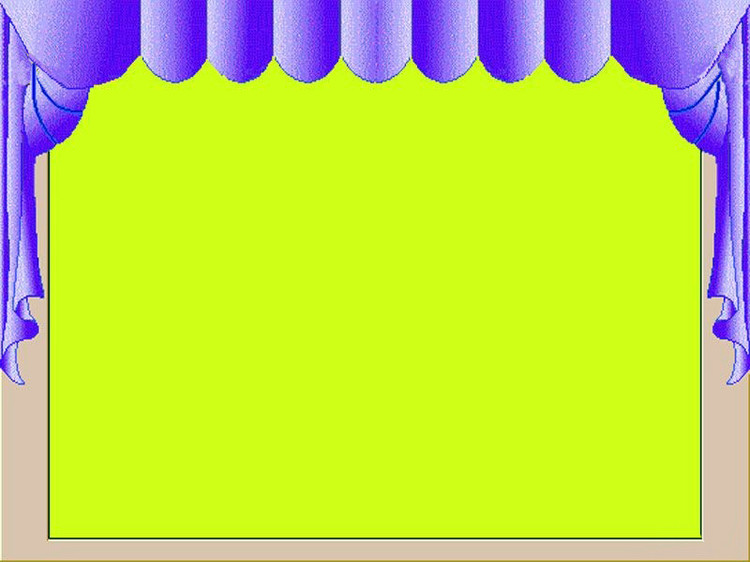 སློབ་མ་ཚོས་གུས་པའི་སློབ་ཚན་ཉན་པར་ཐུགས་རྗེ་
ཆེའོ།
བྱང་རྩེེ་སློོོབ་ཆུང་ལོོ་རིིམ་དང་པོོའིིི་
བོོོད་ཡིིིག་སློོོབ་འཁྲིིིད་པ་    
བཀྲ་ཤིིིས་ཟླ་བ་ནས་
                    ༢༠༡༦.༡༡.༢༥